6.2 Confidence Intervals for the Mean (Small Samples)
The t-Distribution
Degrees of Freedom
Example 1
Find the critical value for a 95% confidence level when the sample size is 15.
Start by finding the degrees of freedom
Use the table or technology to find the critical value
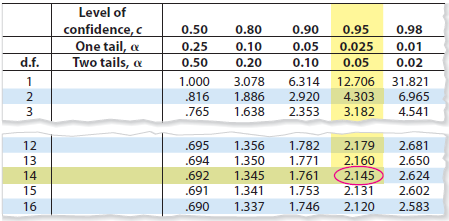 Table is on A18 in Appendix B in the back of the book
Example 2
Find the critical value for a 90% confidence level when the sample size is 22.
Creating a Confidence Interval for the Mean: t-Distribution
Example 3
Example 4
You randomly select 20 cars of the same model that were sold at a car dealership and determine the number of days each car sat on the dealership’s lot before it was sold. The sample mean is 9.75 days, with a sample standard deviation of 2.39 days. Construct a 99% confidence interval for the population mean number of days the car model sits on the dealership’s lot. Assume the days on the lot are normally distributed.
Is it a z-interval or a t-interval?
In words:
If the sample is 30 or more or the population standard deviation is known, use the z-interval.
If the sample is less than 30 and the population standard deviation is unknown, use the t-interval.
Example 5
You randomly select 25 newly constructed houses. The sample mean construction cost is $181,000 and the population standard deviation is $28,000. Assuming construction costs are normally distributed, should you use the normal distribution, the t-distribution, or neither to construct a 95% confidence interval for the population mean construction cost? Explain your reasoning and find the confidence interval.
Example 6
You randomly select 18 adult male athletes and measure the resting heart rate of each. The sample mean heart rate is 64 beats per minute, with a sample standard deviation of 2.5 beats per minute. Assuming the heart rates are normally distributed, should you use the normal distribution, the t-distribution, or neither to construct a 90% confidence interval for the population mean heart rate? Explain your reasoning and determine the confidence interval.
Practice Problems
Pg. 323 #1 – 7 odd, 13, 18, 20, 24, 26, 27, 28